Kdaj aktivno zdravljenje srčnega bolnika ne prinese več koristi?
Napredovalo ali terminalno srčno popuščanje?
Miran Šebeštjen
KO  za kardiologijo
UKC Ljubljana

Ljubljana, 14.10.2016
Smernice
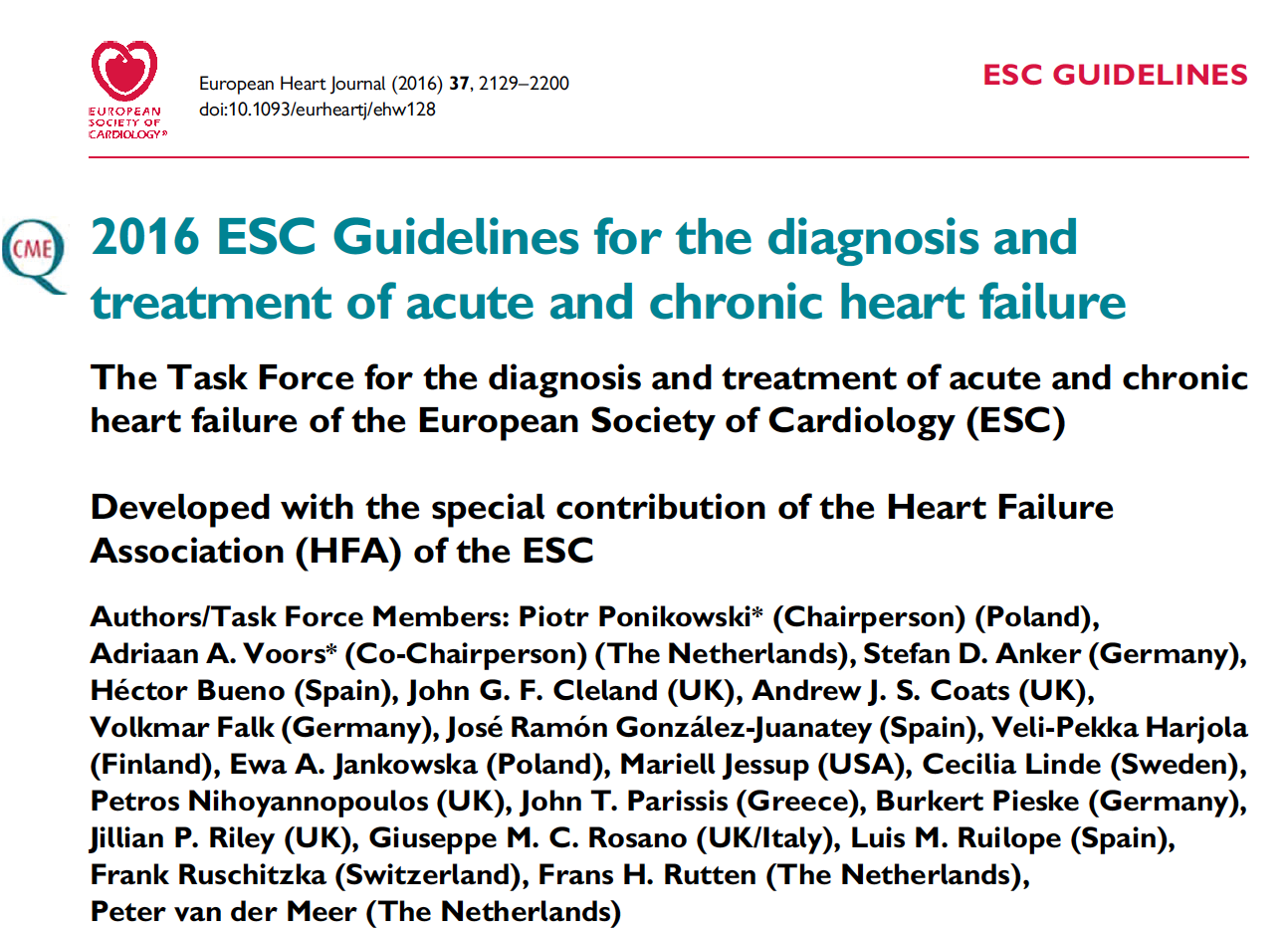 Smernice
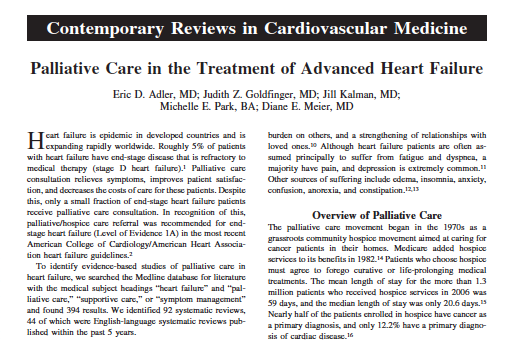 Smernice
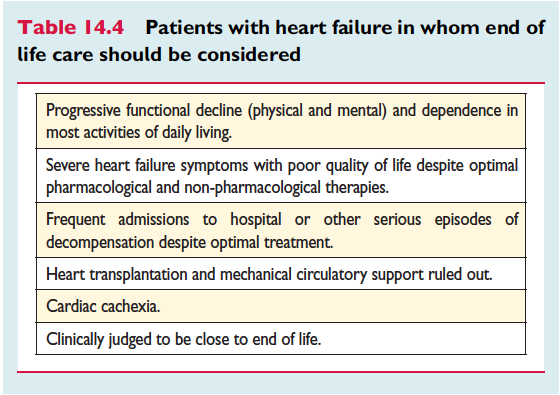 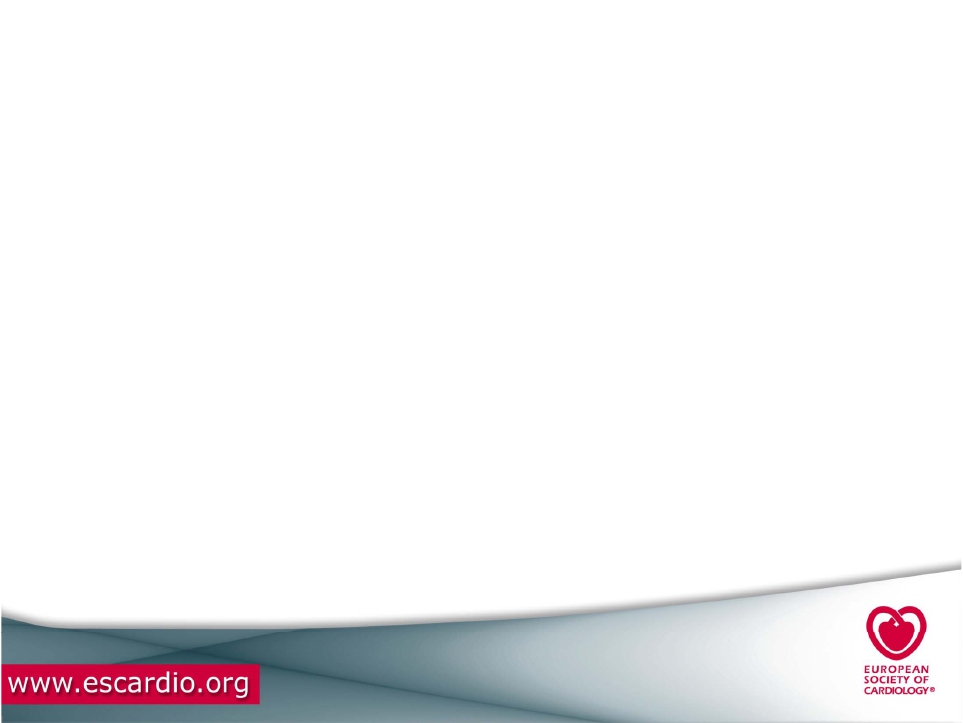 Gaps in evidence
Clinicians responsible for managing
patients with HF must frequently
make treatment decisions without
adequate evidence or consensus
expert opinion.
ESC Guidelines for the Diagnosis and
Treatment of Acute and Chronic Heart Failure
Zdravljenje srčnega popuščanja
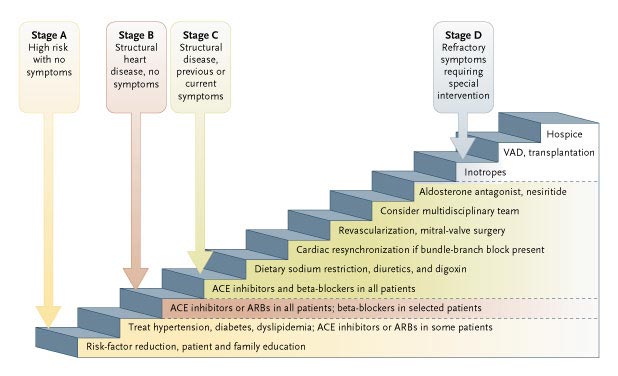 Srčno popuščanje: Prognoza
Enoletna umrljivost neselekcioniranih bolnikov s kroničnim srčnim popuščanjem
(agregarni podatki SUPPORT, Framingham, IMPROVEMENT 1989-2003)
Patofiziologija in zdravljenje srčnega popuščanja
LVAD
DISFUNKCIJA LEVEGA PREKATA
digitalis
CRT
?
diuretiki
Presaditev srca
HEMODINAMSKE SPREMEMBE
nitrati
Matične celice
NEVROHORMONSKE SPREMEMBE
Zaviralci ACE
Spironolakton
Blokatorji beta
Sartani
Napredovalo srčno popuščanje
FIZIOLOŠKA MERILA
 LVEF <30 %
 Restriktivni vzorec polnitve
 Povišan polnilni tlak LV
 Povišani BNP
KLINIČNA MERILA
NYHA III-IV
OBREMENITVENA ZMOGLJIVOST
 VO2 max <14 ml/kg/min
 6-minutni test hoje <300 m
 Nezmožnost vsakodnevnih opravil
Neodziv na standardno zdravljenje po 3 mesecih
Funkcija miokarda in HYHA razred
Z vsako hospitalizacijo se poveča okvara miokarda in/ali ledvic kar vodi k napredovanju bolezni
Hospitalizacija
Hospitalizacija
Hospitalizacija
Gheorghiade M et al. Am J Cardiol. 2005; 96 (6A)
Čas
Hospitalizacija: zakaj tako pomembna?
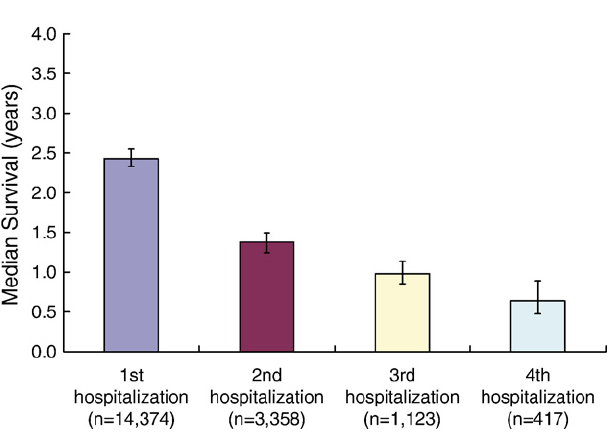 Setoguchi S et al. Am Heart J 2007
Hospitalizacije zaradi SP:  a. neodvisni napovednik slabe prognoze;  b. zmanjšanje QoL;  c. največji del stroškov zaradi SP
100
1.0
75
CRT
0.9
Zdravila
CRT-ICD
50
0.8
% brez napredovanja v srčno popuščanje
-
% Brez dogodka
25
0.7
HR = 0.64 (95% CI =0.48-0.86)
p = .0019
ICD
P < 0.001
0
0.6
0
500
1,000
1,500
Dnevi
0.0
0
1
2
3
4
Leta
Resinhronizacijski (dvoprekatni) spodbujevalnik
CARE-HF
MADIT-CRT
Srčno popuščanje NYHA I-II
    LVEF <30 %
    QRS > 130 ms
Srčno popuščanje NYHA III-IV
LVEF < 35 %
QRS > 120 ms
Simptomi navkljub optimalni th
Cleland JG et al. N  Engl J Med 2005
Moss AJ et al. N Engl J Med 2009
Presaditev krvotvornih matičnih celic
NYHA (III-IV) kljub optimalni terapiji
   LVEF≤35%
 	Odsotnost hematoloških bolezni
 	Brez sladkorne bolezni
   Starost ≤65 let
Mehanski podporni sistemi-HeartMate II
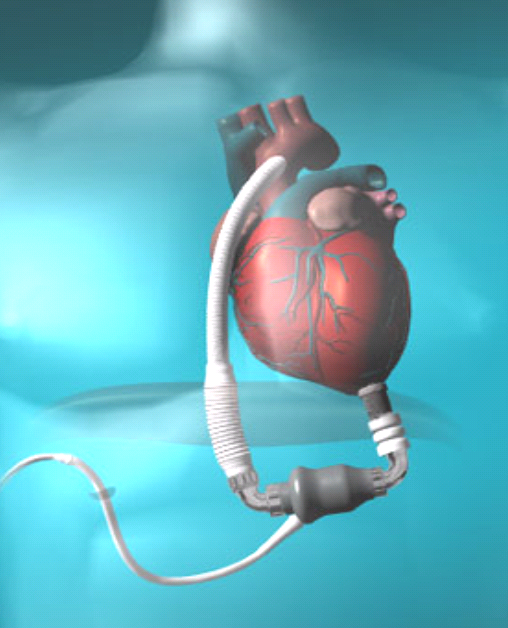 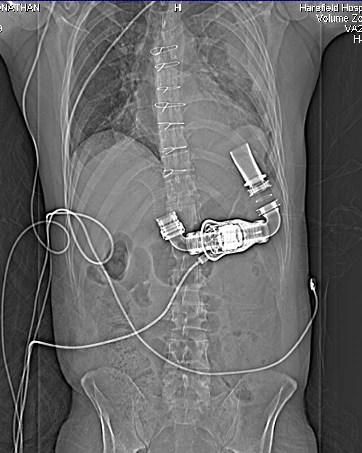 Mehanski podporni sistemi-HeartMate II

Relativne kontraindikacije
Starost prejemnika > 65 let, razen če ni drugih dejavnikov tveganja
Kardialna kaheksija BMI≤ 21 kg/m2  (Ž-19 kg/m2)
Morbidna debelost BMI≥ 40 kg/m2 
Mehanska ventilacija
Napredovala bolezen ledvic: serumski kreatinin > 350 μmol/l
Huda mitralna stenoza ali aortna insuficienca
HIT
Mehanski podporni sistemi-HeartMate II

Absolutne kontraindikacije
Potencialno reverzibilni vzrok SP
Veliko operativno tveganje
Nedavni CVI
Nesposobnost opravljanja z LVAD
Spremljajoče terminalne bolezni
AAA ≥ 5 cm
Aktivno vnetje
FEV1≤ 1 l
Multiorganska odpoved
Absolutne kontraindikacija za antikoagulantno terapijo
Število presaditev srca
POMANJKANJE DAROVALCEV
Kontraindikacije za presaditev srca
Starost prejemnika > 70 let
Ireverzibilna pljučna hipertenzija (≥5 Wood) 
Napredovala bolezen ledvic: serumski kreatinin > 350 μmol/l
Napredovala KOPB
Napredovala bolezen jeter : serumski bilirubin > 50 μmol/l
Aktivno maligno obolenje 
Sladkorna bolezen s poznimi zapleti (nefropatija, nevropatija, retinopatija)
Aktivno psihiatrično obolenje ali psihosocialne kontraindikacije
Anamneza
50 letni bolnik prvi miokardni infarkt 2004-PCI RCA
2007 PCI LAD zaradi NAP
2008 sprejet zaradi prve epizode SP
Terapija: bisoprolol  10 mg, perindopril 8 mg, spirinolakton 25 mg, ASA 100 mg, klopidogrel 75 mg, atorvastatin 40 mg in  inzulin
Status
Vitalni znaki:  RR 100/72; P 66; sat O2 94%; BMI 26


Pljuča:  Plevralni izliv obojestransko
Srce: redni riten, normokarden, šum mitralne insuficience, 

Trebuh:  mehak, jetra 7 cm pod DRL
Okončine:  obsežni edemi
6MWT: 290 meterov
UZ srca in hemodinamske meritve
Echocardiogram

Močno povečan levi prekat (LVEDD 7,3 cm, LVEF23%, 
LVOT VTI 10 cm; masivna mitralna  and trikuspidalna regurgitacija)





Desnostranska srčna kateterizacija
PAsist 72mmHg; PAdia 33 mmHg; PAsrednji 46 mmHg; PCWP 27mmHg

Transpulmunarni gradient 19 mmHg; CO 3,1 l/min; CI 1,65 l/min/m2

PVR 6,1 Wood
Sildanefil
Stanje le malenkostno boljše



Desnostranska srčna kateterizacija
PAsist 63mmHg; PAdia 27 mmHg; PAsrednji 34 mmHg; PCWP 19mmHg

Transpulmuni gradient 15 mmHg; CO 3,3 l/min; CI 1,78 l/min/m2

PVR 4,5 Wood
6 mesecev po implantaciji LVAD
6MWT: 475 meterov
Desnostranska srčna kateterizacija
PAsist 39mmHg; PAdia 20 mmHg; PAsrednji 27 mmHg; PCWP 12mmHg

Transpulmunarni gradient 15 mmHg; CO 5,7 l/min; CI 3,1 l/min/m2

PVR 2,6 Wood
Napredovalo SP
Terminalno
 SP
Zaključek
Velikokrat spremljajoče bolezni določajo kaj je napredovalo  in kaj terminalno srčno popuščanje, in to ni odvisno zgolj od funkcije miokarda.